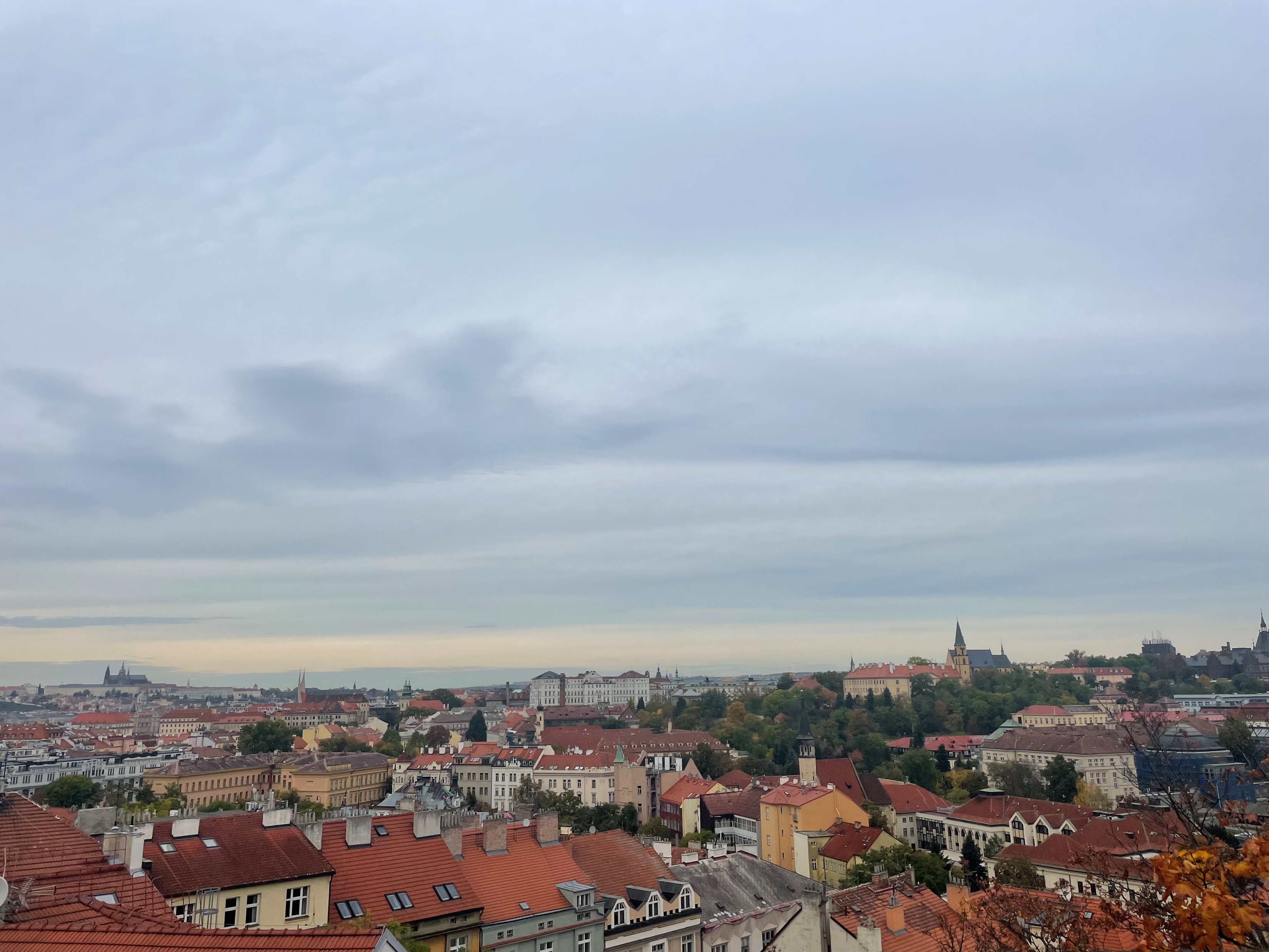 The WPI Prague Project Center
Kaylee Carr
Maxwell Friedman
Colleen Mullane
Aleksandr Samarin
[Speaker Notes: Title Slide]
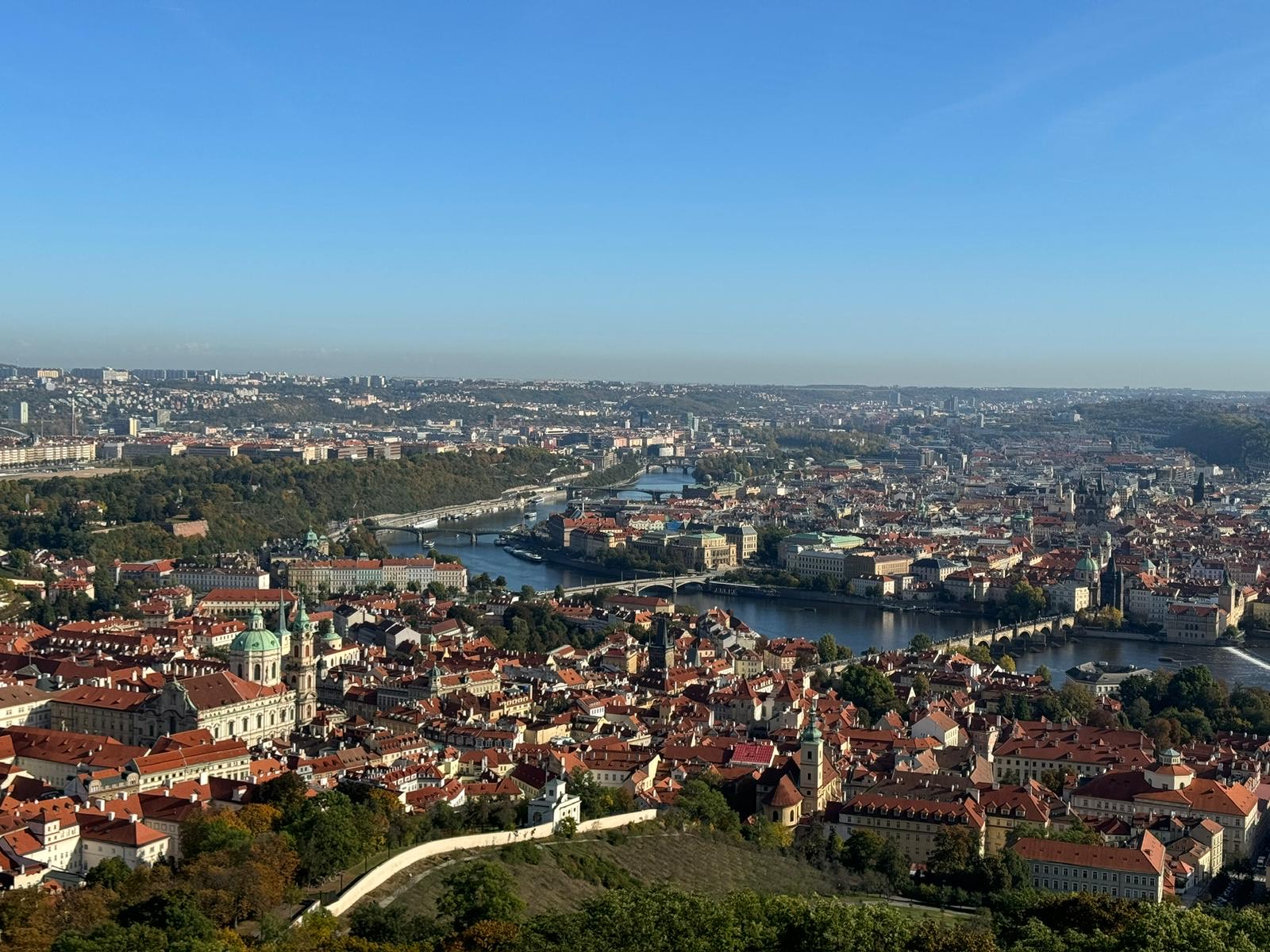 Our Team
[Speaker Notes: Introduction to Team]
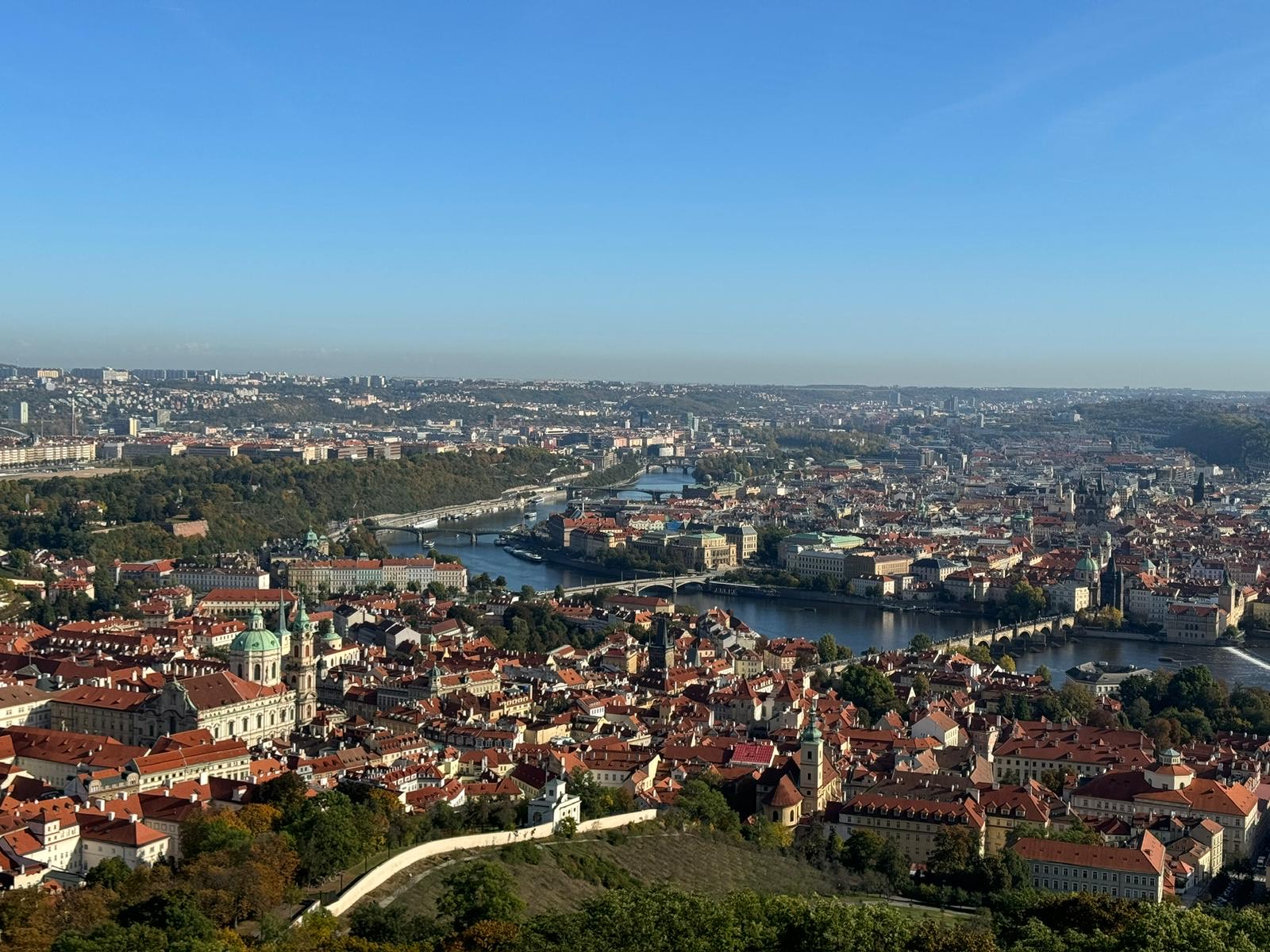 Directors and Advisors
Marie Keller
Co-director
[Speaker Notes: WPI Faculty]
American technological university
Founded in 1865
Located in Worcester, Massachusetts
5,246 undergraduate students
Interactive Qualifying Project (IQP)
Worcester Polytechnic Institute (WPI)
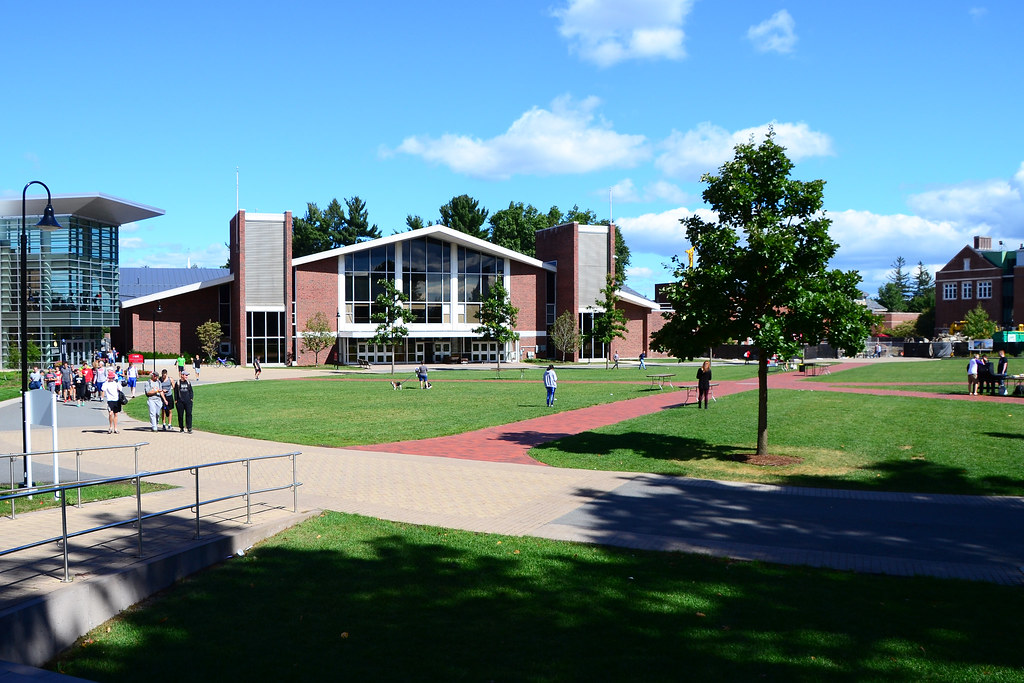 Abbott, I. (2016). WPI Quad from Morgan Hall [Photo]. https://www.flickr.com/photos/ian_e_abbott/30748623562/
[Speaker Notes: Introduction to WPI]
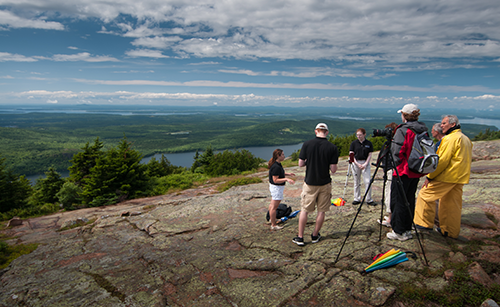 Interactive Qualifying Project (IQP)
A group of college students, alongside faculty advisors, partner with organizations from around the world to work on projects that support the organization’s mission.
Mutually beneficial for the students and the organization.

Students gain valuable experience working in a team.

Organizations benefit from a group of independent workers that will provide a fresh perspective.
Interactive Qualifying Project | Worcester Polytechnic Institute. (n.d.). Retrieved November 9, 2023, from https://www.wpi.edu/project-based-learning/project-based-education/interactive-qualifying-project
[Speaker Notes: Introduction to IQP]
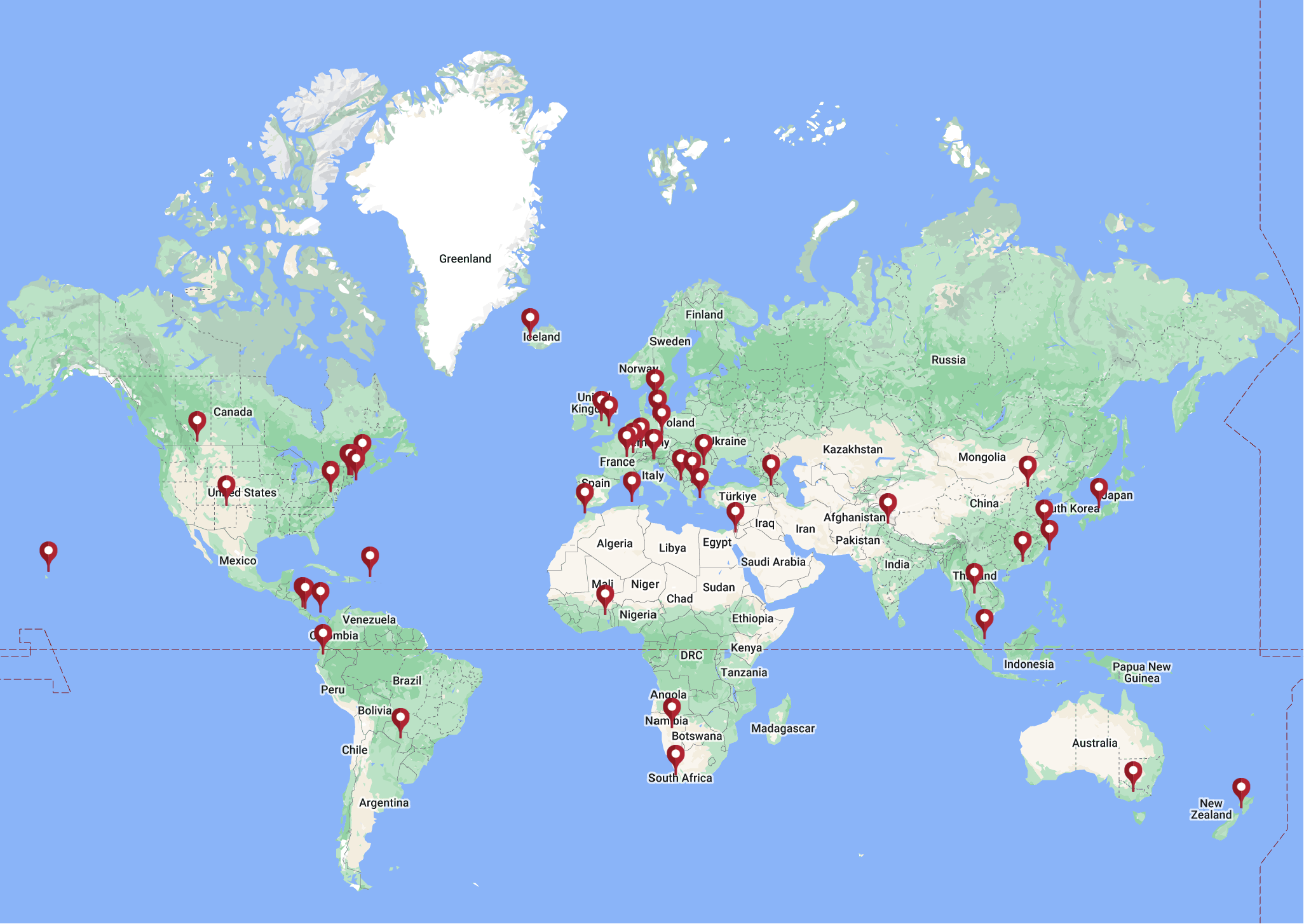 Project Center Locations
[Speaker Notes: Project Center Locations]
Prague Project Center Information
[Speaker Notes: Prague Project Center Information]
Team Roles and Expectations
[Speaker Notes: Team Roles and Expectations]
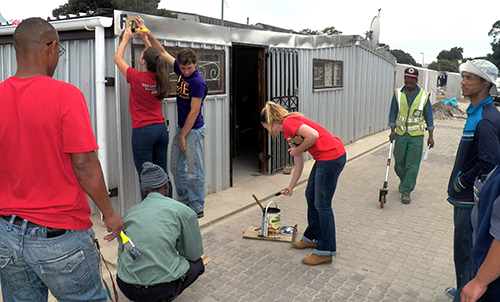 Good Projects Include
Open-ended solutions
Collaboration between students and organization
Interactions with local community
Interesting and helpful to partner organization
[Speaker Notes: General Project Characteristics]
“Making History Interactive at the Hong Kong Museum of History” (Hong Kong, China)
Purpose: To preserve culture and educate the younger generations on cultural history and traditions.
 Methodology:
Developed and implemented interactive computer and hands-on games.
Performed observational studies and created written surveys to evaluate games.
 Outcome:
Confirmed that interactive games promote cultural learning among museum visitors.
Recommendations to improve room layout and each game.
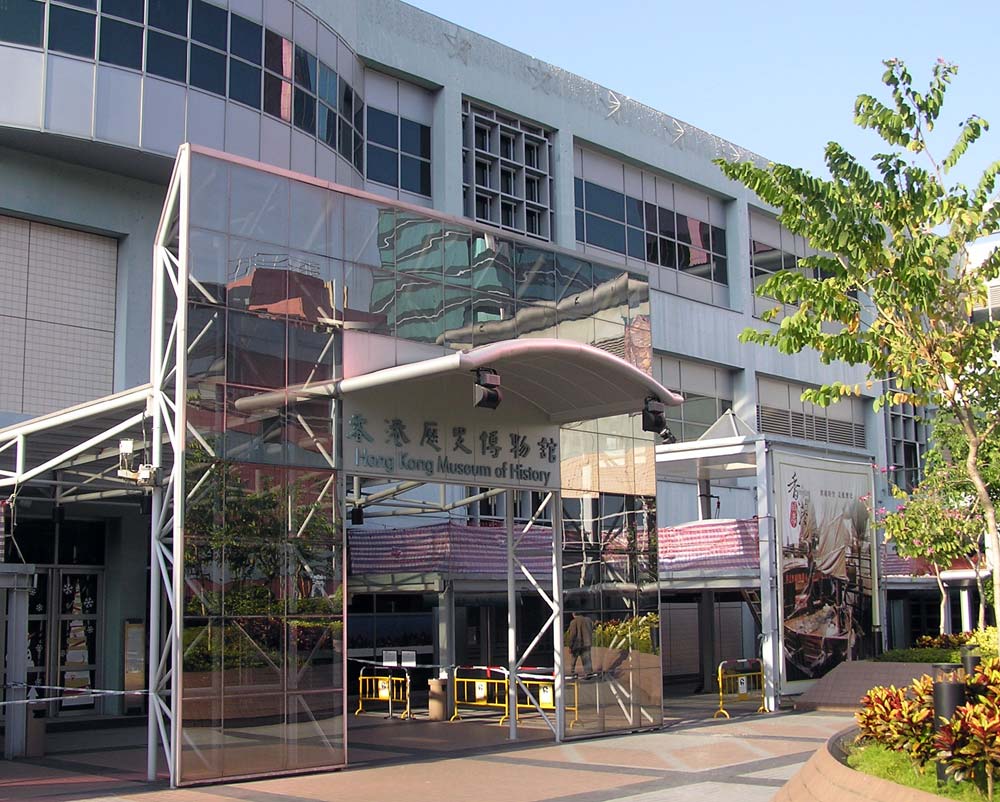 [Speaker Notes: Project Example #1]
“Sala Siete: A Space for the Artist in Everyone” (San Juan, Puerto Rico)
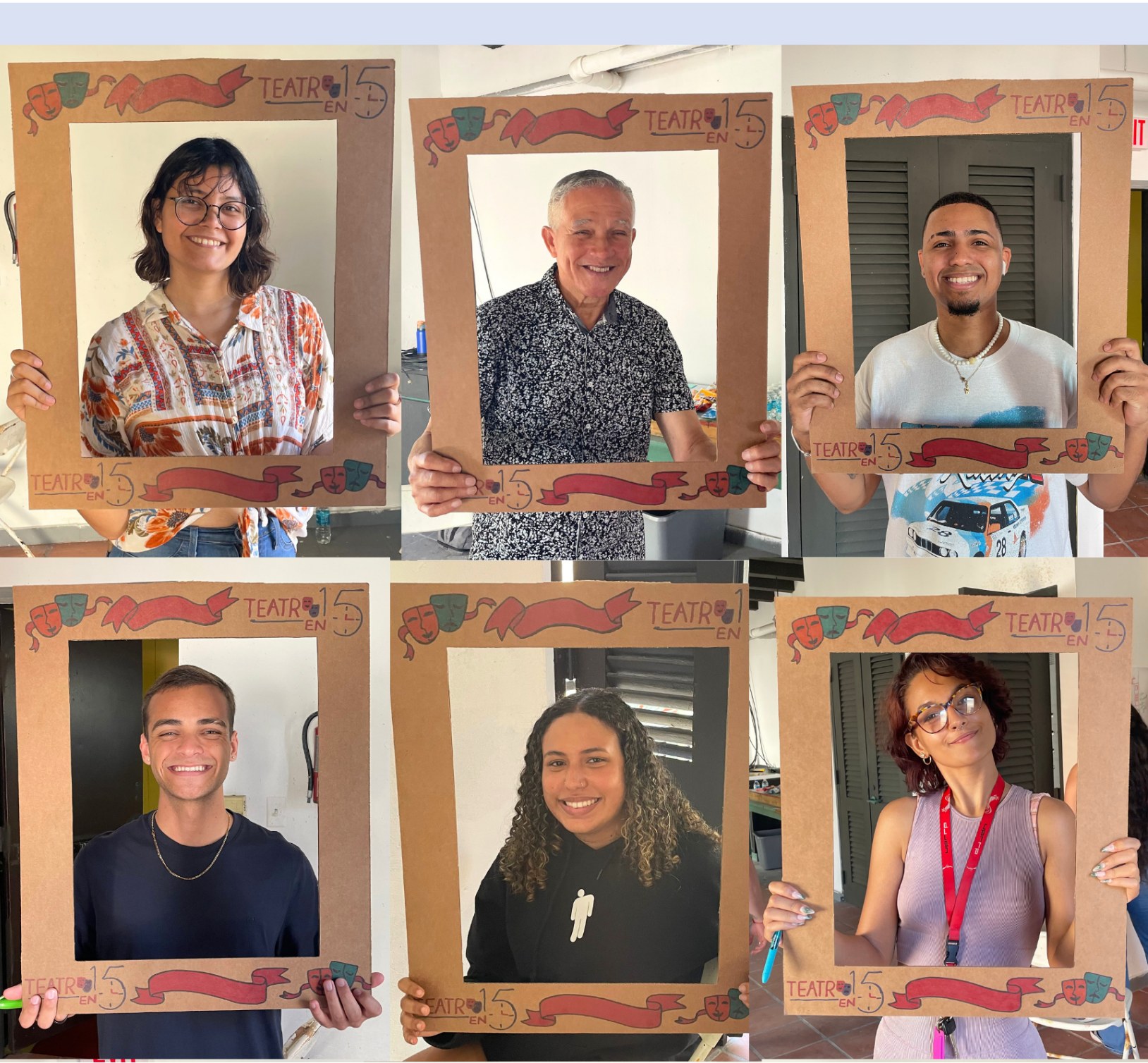 Purpose: To design a rooftop café where artists are free to connect, create and perform.
 Methodology:
Analyzed the current conditions of the rooftop.
Conducted interviews and workshops to understand what artists are looking for in a space like this.
 Outcome:
Created a completed 3D model of the café.
Developed two resources and multiple recommendations the theater can use to further enhance the space.
[Speaker Notes: Project Example #2]
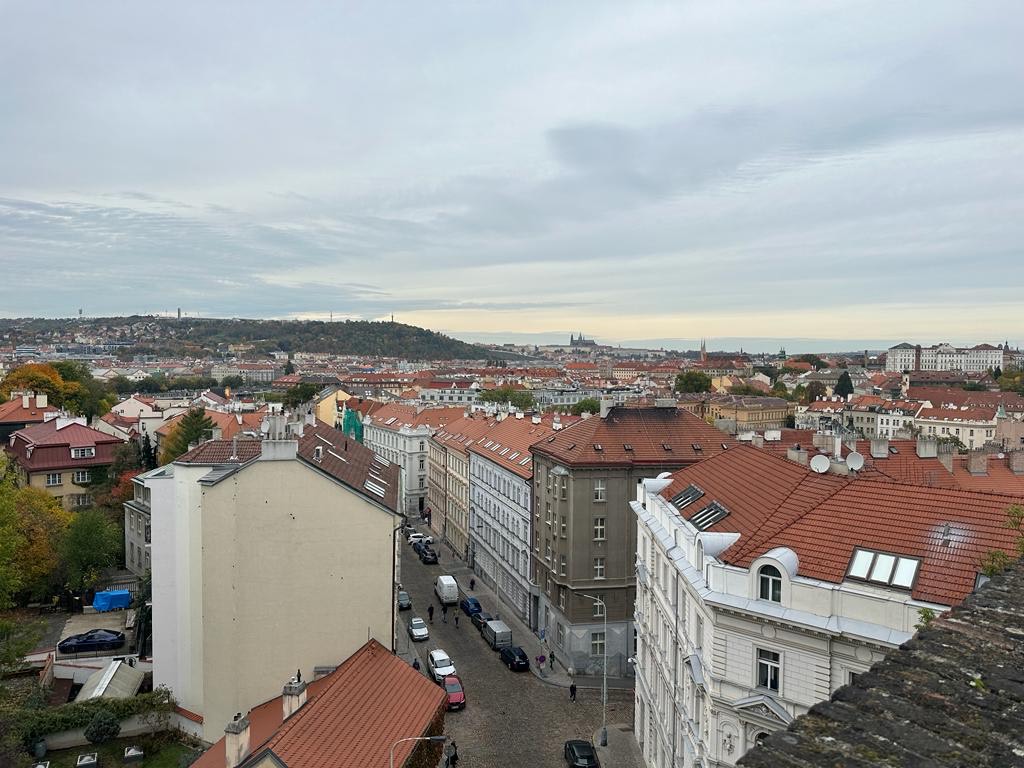 Project Timeline
[Speaker Notes: Project Timeline]
Benefits to Partners
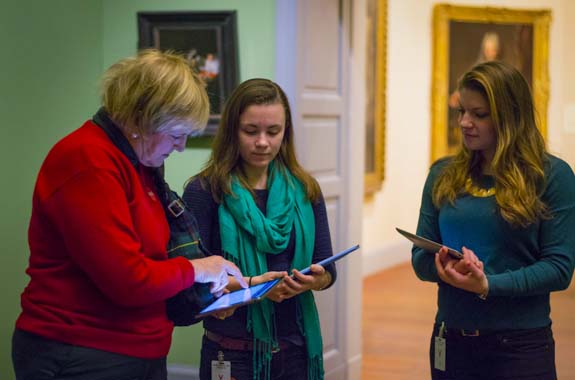 [Speaker Notes: Partner Benefits]
Contacts
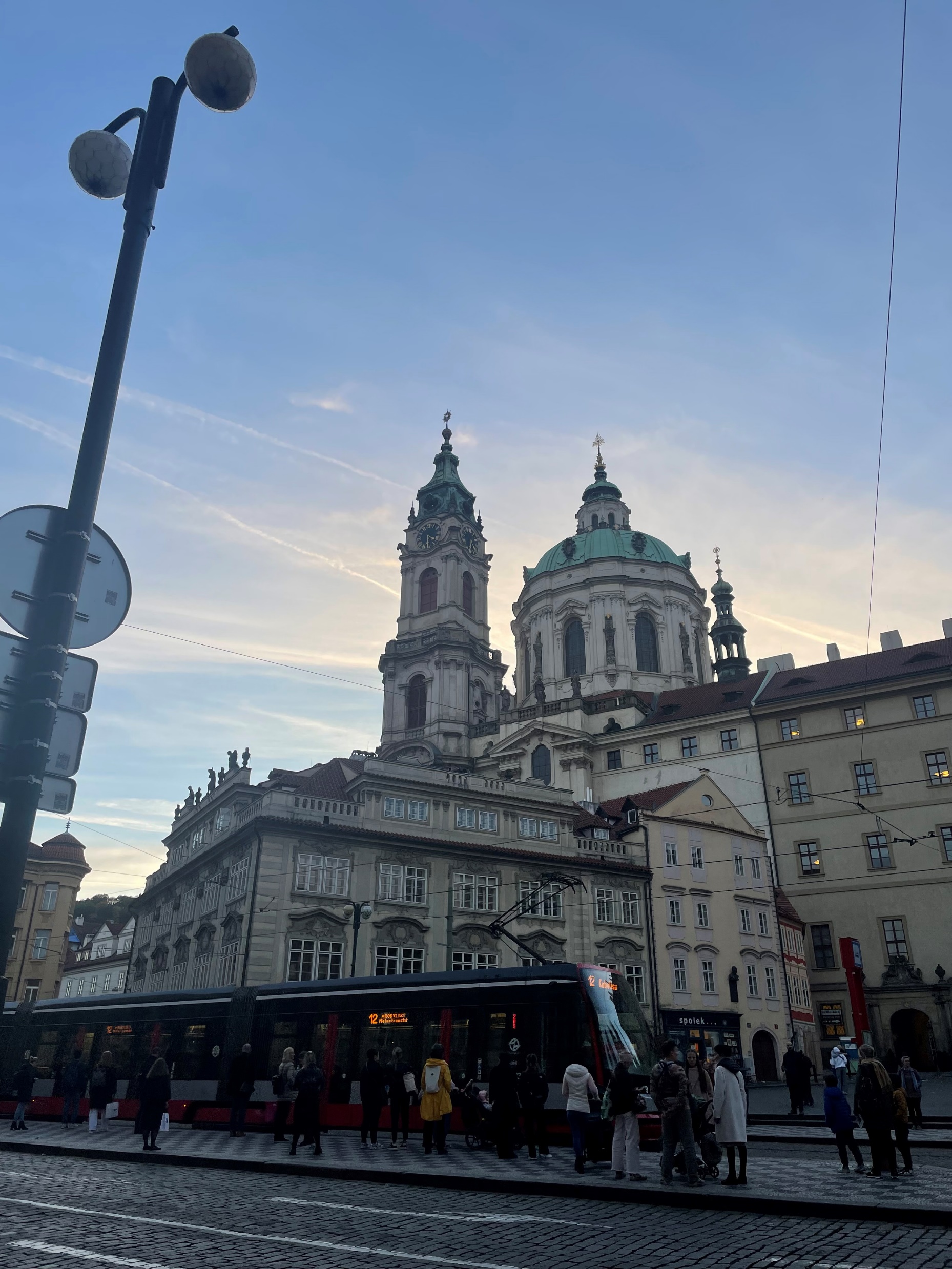 Email us: gr-PraguePartnerships@wpi.edu

Project Center Directors (Slide 3): 
- Aaron Deskins: nadeskins@wpi.edu 
- Marie Keller: mkeller@wpi.edu

Check out our website: pragueprojectcenter.org
[Speaker Notes: Contacts]